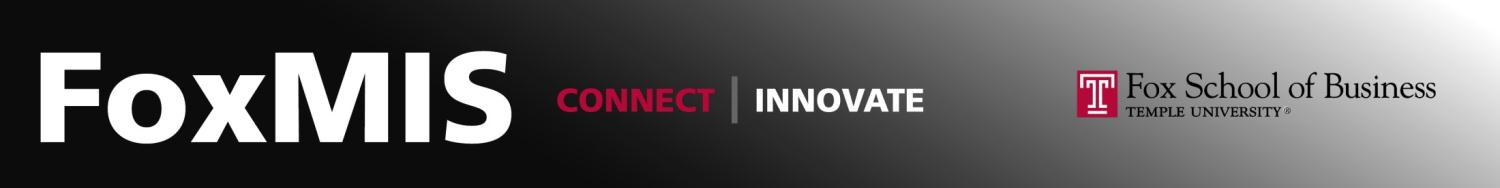 MIS5001:Information Technology ManagementBusiness Models around Digital Content
Larry BrandolphLarry.Brandolph@temple.eduhttp://community.mis.temple.edu/mis5001sec401f13
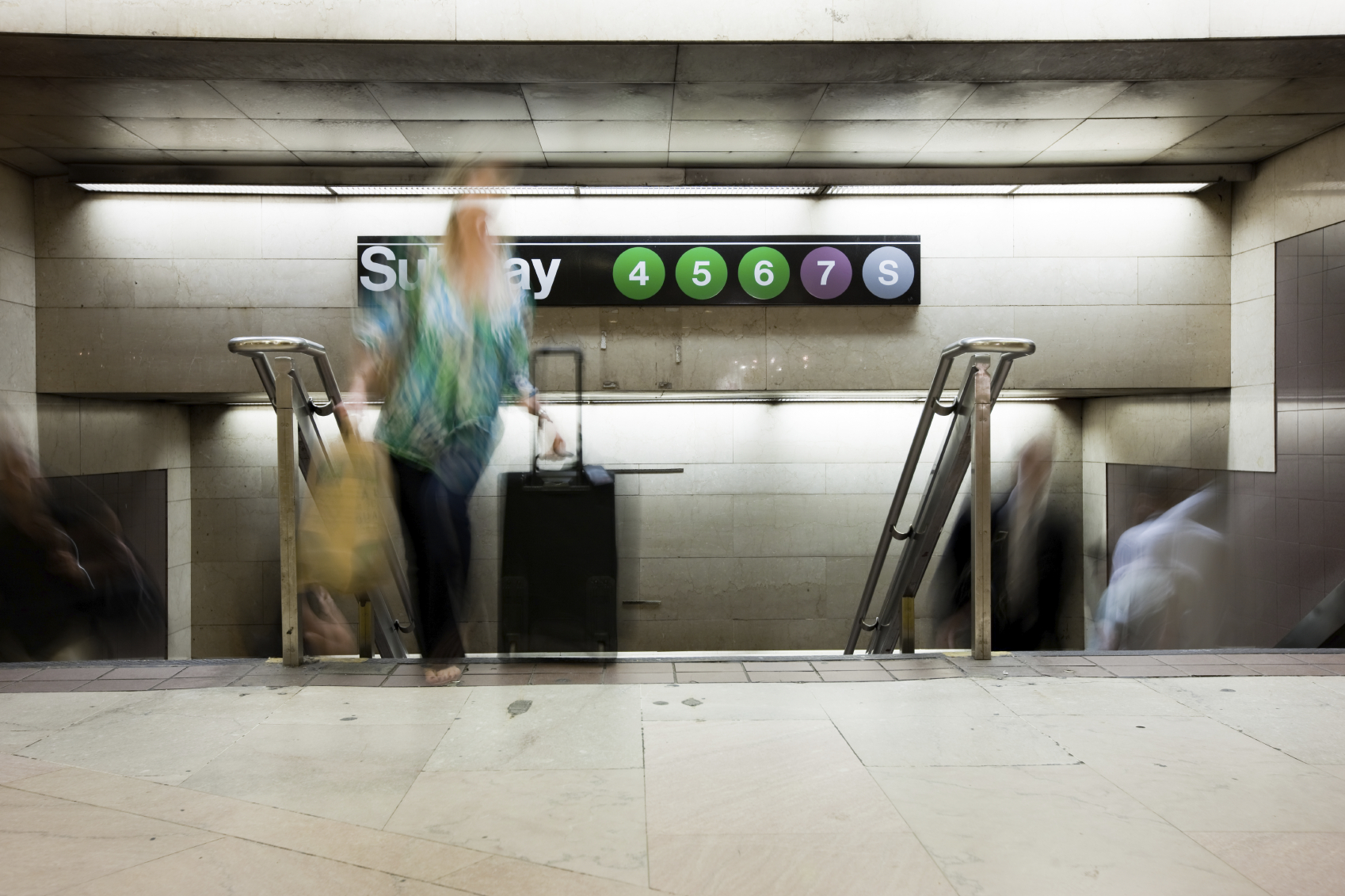 What is “Freeconomics”?
Picking up the tab…
What do you charge for?
What do you give away?
Why?



And how does technology facilitate this shift?
A Few “Freeconomic” Models
Freemium
Advertising
Cross-subsidies
Zero marginal cost
Labor exchange
Gift economy
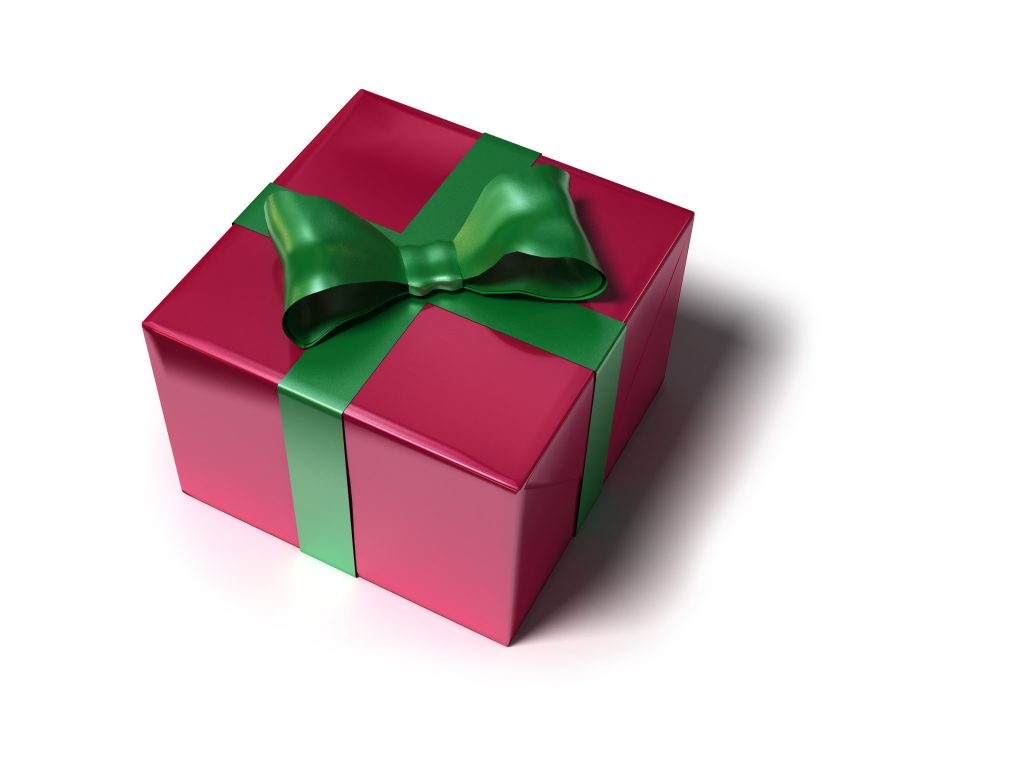 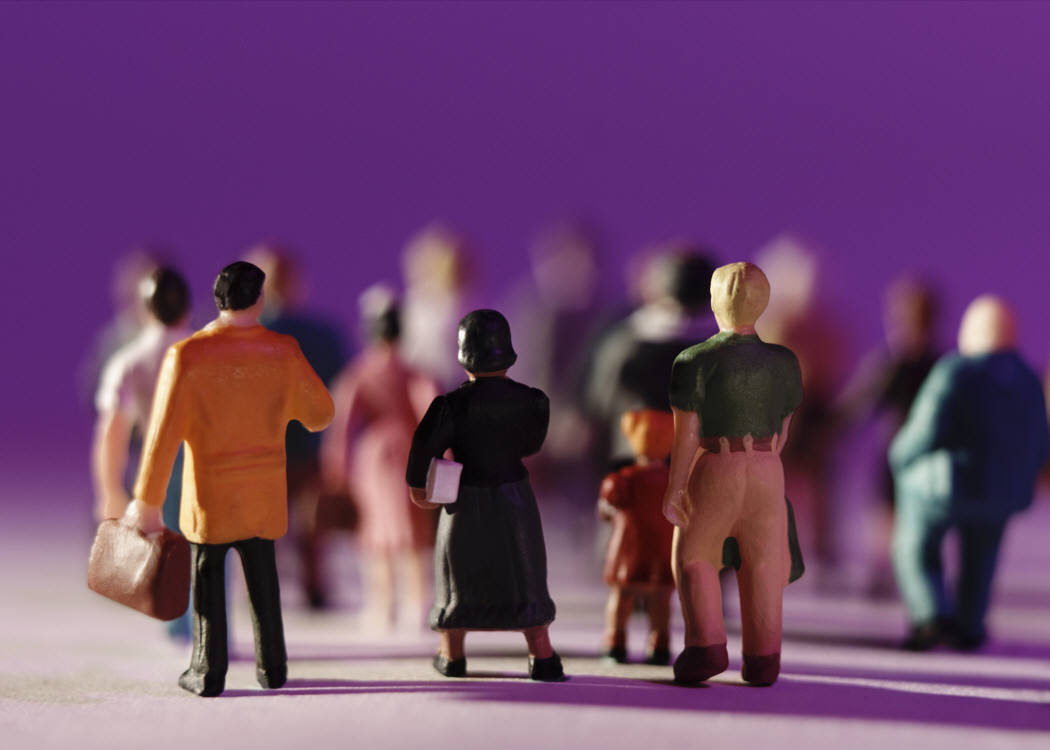 How does technology facilitate crowdfunding?
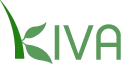 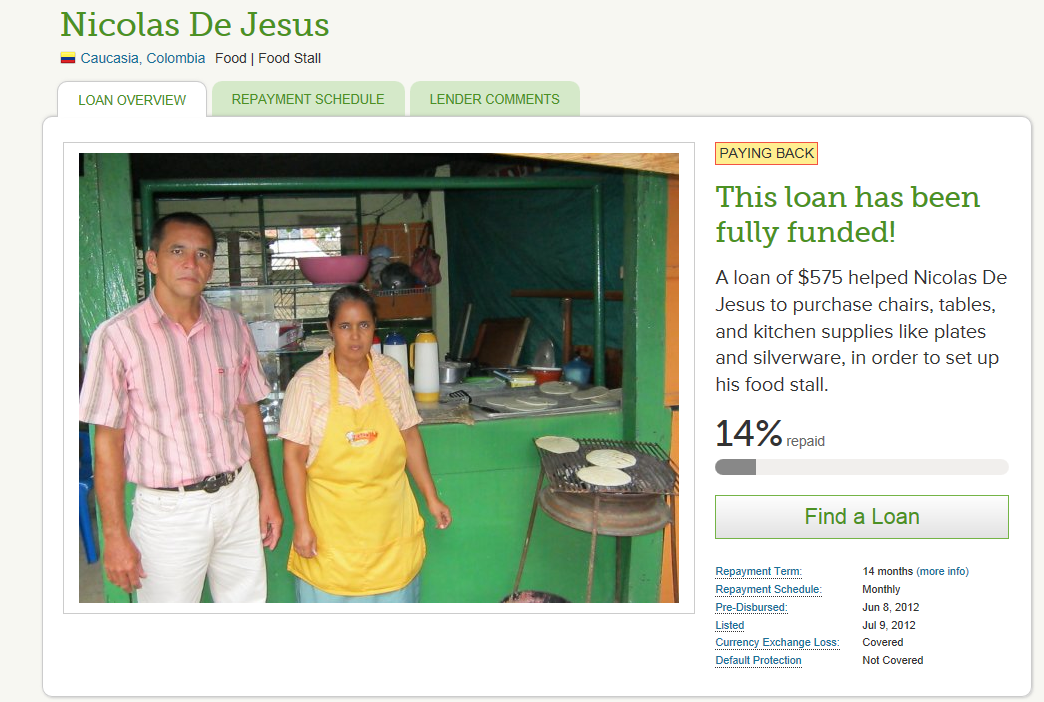 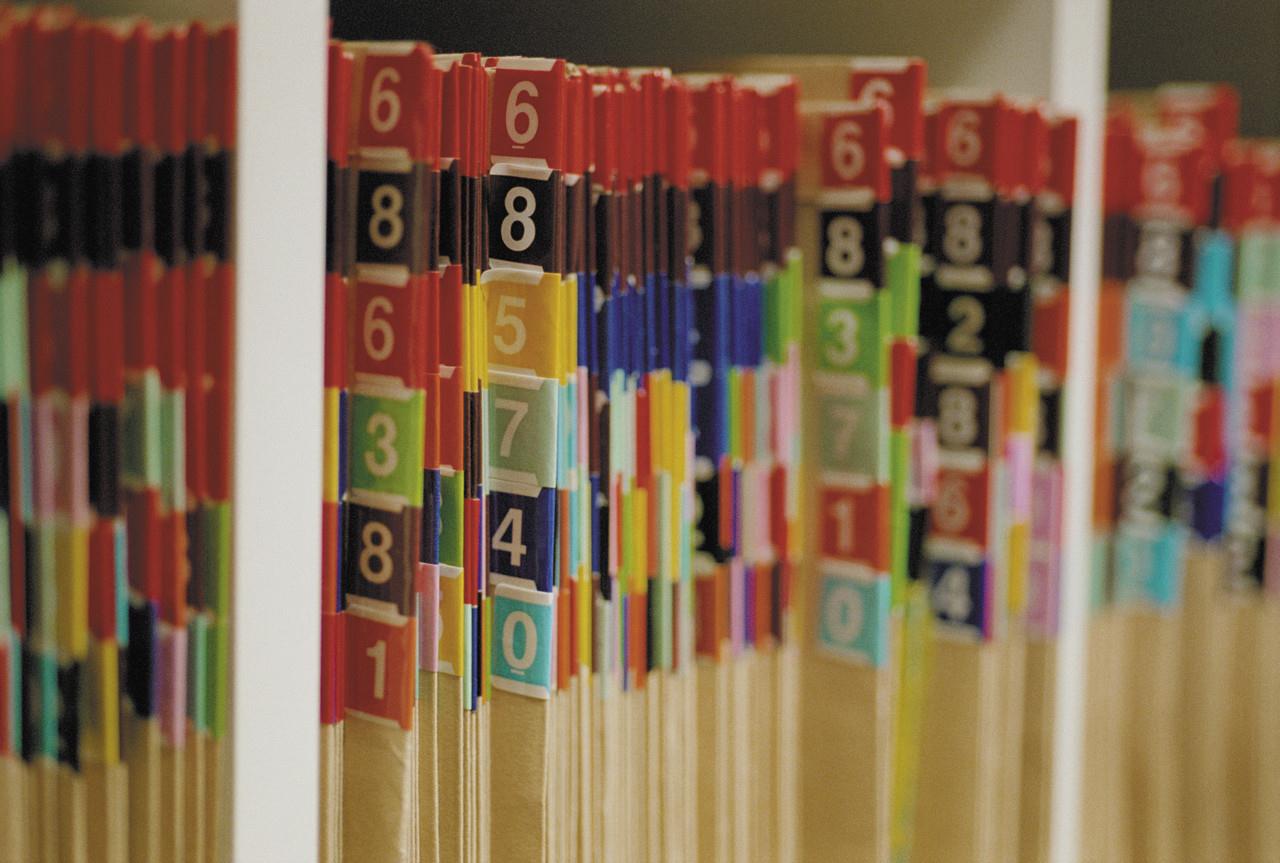 How could these shifts affect healthcare?